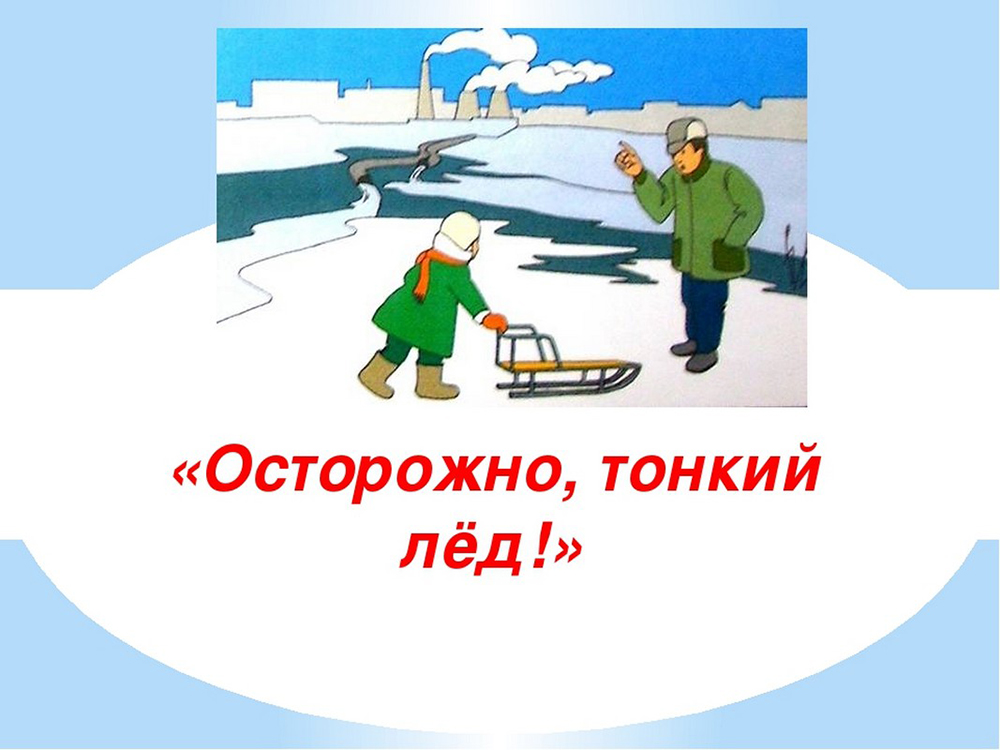 Квест - игра
ЧАСТЬ 1. ТЕОРИЯ
Правила безопасного поведения на льду
Нельзя выходить на неокрепший лед.
Нельзя выходить на лед, когда стемнело, метет метель или идет дождь.
Нельзя выходить на лед во время весеннего поводка.
Нельзя выходить на лед если на замёрзшей поверхности образовалась вода или видны трещины.
Нельзя собираться группой на льду. Расстояние между людьми должно быть не менее 3 метров.
Нельзя проверять толщину льда ударами ног. 
Самый прочный лед: голубой. Белый лед в 2 раза менее надежен. Серый, матовый, с желтым оттенком – совсем не надежен.
Весенний лед отличается от зимнего. Зимний лед под тяжестью человека начинает трещать, предупреждая об опасности. Весенний лед не трещит, а проваливается, превращаясь в ледяную кашицу. Под воздействием солнечных лучей лед сверху очень быстро тает. Снизу его разрушает еще и усиливающееся весной течение воды в реках.  С каждым днем лед становится все более пористым, рыхлым и слабым. Движение по такому льду крайне опасно
Правила безопасного поведения на льду
Участки, где поверхность льда темная, присыпана снегом лучше обойти, там возможны полыньи.
Опасными считаются места, где есть вмёрзшие коряги, кусты, лодки. Их лучше обходить.
Чем дальше от берега, тем лед тоньше – течение сильнее. А весной  - наоборот: лед у берега разрушается быстрее.
Нельзя идти по льду, засунув руки в карманы. Рюкзак стоит нести на одном плече (чтобы быстро освободиться от груза). При движении на лыжах: крепления отстегнуть, петли лыжных палок скинуть с рук. 
На коньках кататься можно только в специальных местах, проверенных и оснащенных.
Если лед под тобой затрещал - не беги, не делай резких движений. Медленно и плавно ляг на лед, ползи в том направлении, откуда пришел. Или медленно иди скользящими шагами в сторону берега.
В случае беды веревка (шарф, ремень, санки) поможет спасти того, кто провалился.
Если провалился под лед:
Не паникуй. Дыши глубже и медленнее. Нельзя барахтаться.
Делай непрерывные движения ногами так, словно крутишь педали велосипеда.
Не пытайся сразу выбраться на лед. Вокруг полыньи лед очень хрупкий и не выдержит тяжести тела.
Продвигайся в сторону ближайшего берега, кроша ледяную. Кромку руками.
Как только лед перестанет ломаться под ударами, положи руки на лед, протянув их как можно дальше и изо всех сил толкайся ногами, стараясь придать туловищу горизонтальное положение.
Не опирайся на лед всей тяжестью тела: он может снова провалиться и ты с головой окунешься  в воду.
Постарайся добиться того, чтобы тело оказалось вровень со льдом. После этого наползай на лед, продолжая отталкиваться ногами и помогая себе руками.
Выбравшись на лед, распластайся на нем и продолжай ползти вперед, не пытаясь встать на ноги.
Ближе к берегу, где лед уже крепче: повернись на бок и перекатывайся в сторону берега.
Выбравшись, нельзя останавливаться, чтобы не замерзнуть.
Если кто-то провалился под лед:
Нужно действовать быстро и решительно. Пострадавший быстро коченеет в ледяной воде, а мокрая одежда под тяжестью тянет его вниз
Опустись на колени или ляг у кромки льда и протяни пострадавшему руку или веревку (шарф, ремень, одежду, санки).
Если нужно передвигаться по льду, ложись и, широко раскинув руки, медленно подползай к провалившемуся, пока он не ухватится за руку или протянутый ему предмет.
Вытащив пострадавшего из воды, положи его плашмя на лед. Не позволяй ему встать на ноги и идти по льду.
Если не удается вытащить провалившегося с помощью предмета, но рядом есть еще люди, организуйте живую цепь. Один за другим выползайте, распластавшись по льду и захватывайте, лежащего впереди спасателя за лодыжки. (см.рисунок).
Вытащив человека из воды, перенеси его в теплое место (если возможно). Сними с него мокрую одежду, ее можно отжать, если нет возможности переодеть в сухую. Можно завернуть его в одеяло или полиэтилен (парниковый эффект) Вызови скорую помощь и жди врача.
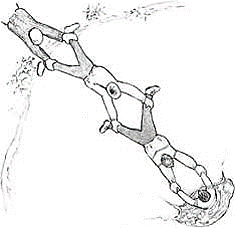 ЧАСТЬ 2. Квест
На выбор
«Спасение утопающего» - Перед нами тонет человек. Нужно его спасти с помощью веревки. Рисуем круг (промоина). Задача: закинуть конец веревки в круг.
«Спасение утопающего -2» - Перед нами тонет человек. Нужно его спасти с помощью живой цепи. Один участник – утонувший. Задача: выстроиться в живую цепь и вытащить его. 
«Спасение утопающего -3» - Рисуем круг (промоина). Задача: добраться до промоины ползком, обратно – перекатываниями.
«Вопрос- ответ» Отвечая на вопросы, можно выдавать буквы, из которых потом можно собрать ключевое слово.
«По тонкому льду». Ели кто-то провалился, нужно его спасти. Но подходить нельзя, нужно ползти! - Ползание по скамейке на животе, подтягиваясь на руках. Обратно бегом. 
«Внимательный попрыгунчик» – Участники становятся в одну линию. При слове ведущего «суша», все прыгают вперед, при слове «вода» - назад. Игра проводится в быстром темпе. Ведущий может вместо слова вода произносить другие слова: море, река, залив, океан и т.д.; вместо слова «суша»: берег, земля, остров и т.д. Прыгающие невпопад выбывают. Победителем становится оставшийся игрок – самый внимательный.
«Переправься на берег»  -  В каждой команде по два обруча. По сигналу первая пара бросает обруч на пол, игроки запрыгивают в него. Второй обруч они бросают на такое расстояние от первого, чтобы можно было в него перепрыгнуть, а потом, не покидая пространство второго обруча, дотянуться рукой до первого. Так, совершая прыжки и перекидывая обручи, дети добираются до финиша. Назад бегом.
Составьте слово из букв:   Д   О   Х   Д   Е  Л   О
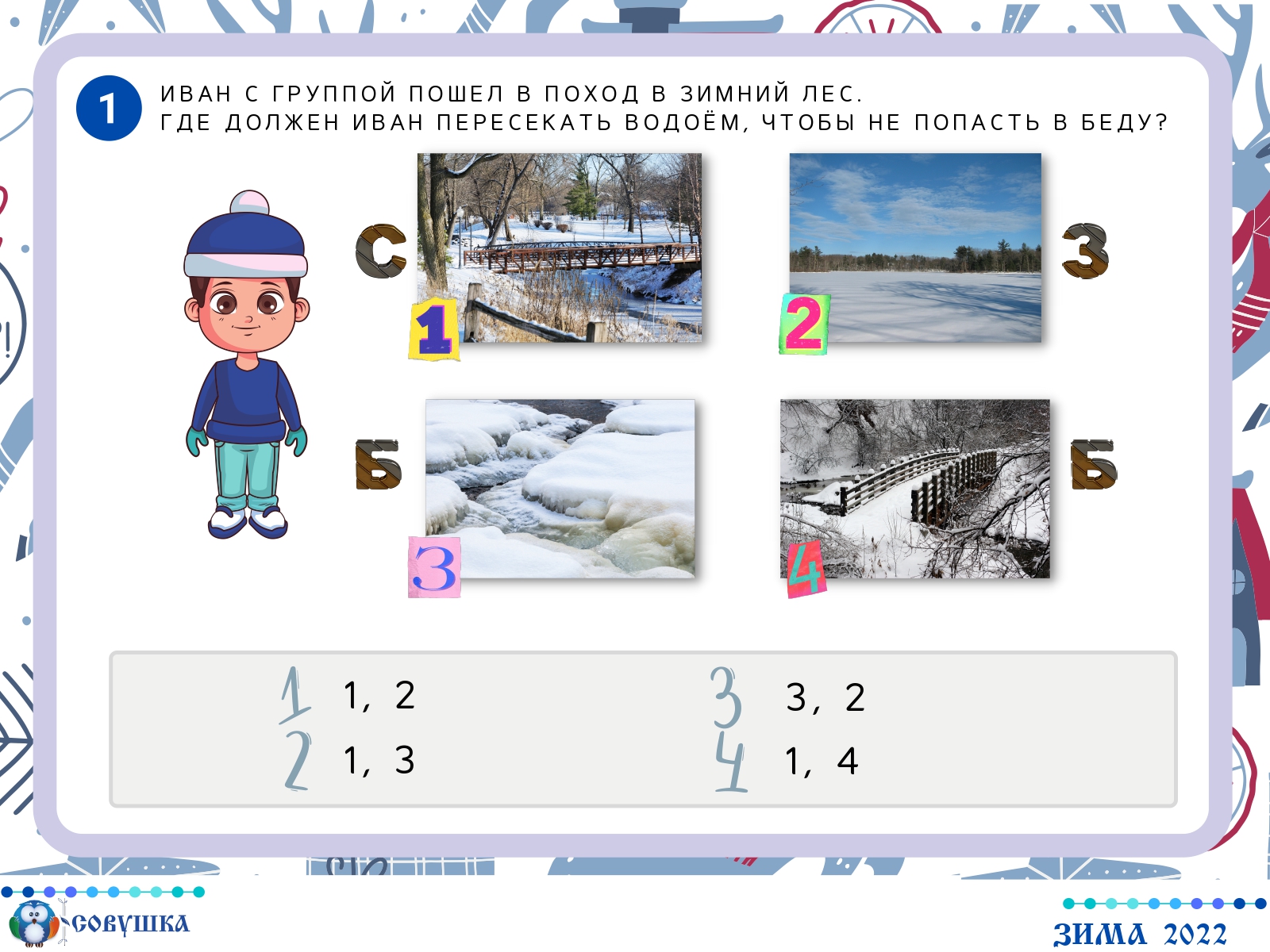 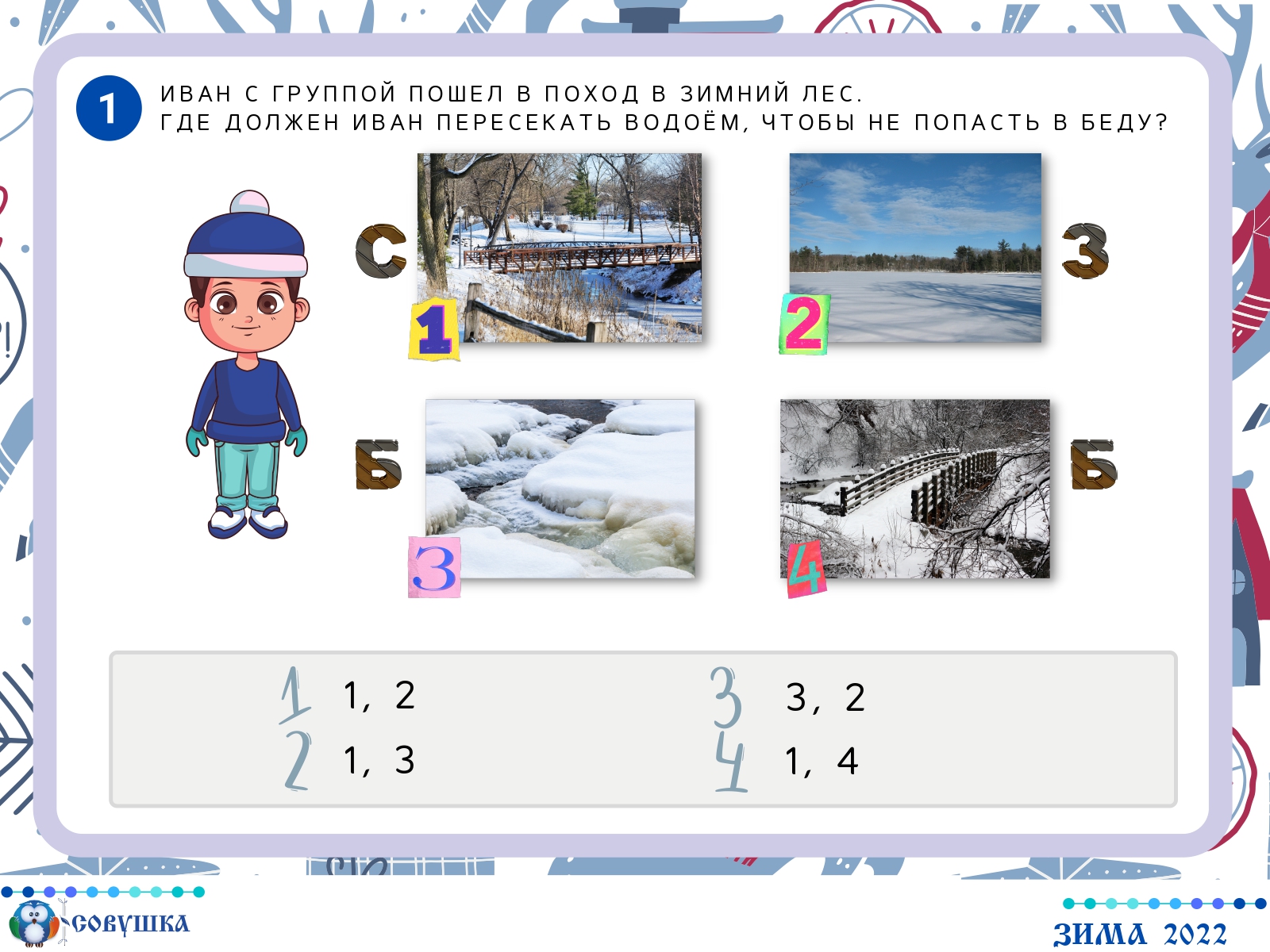 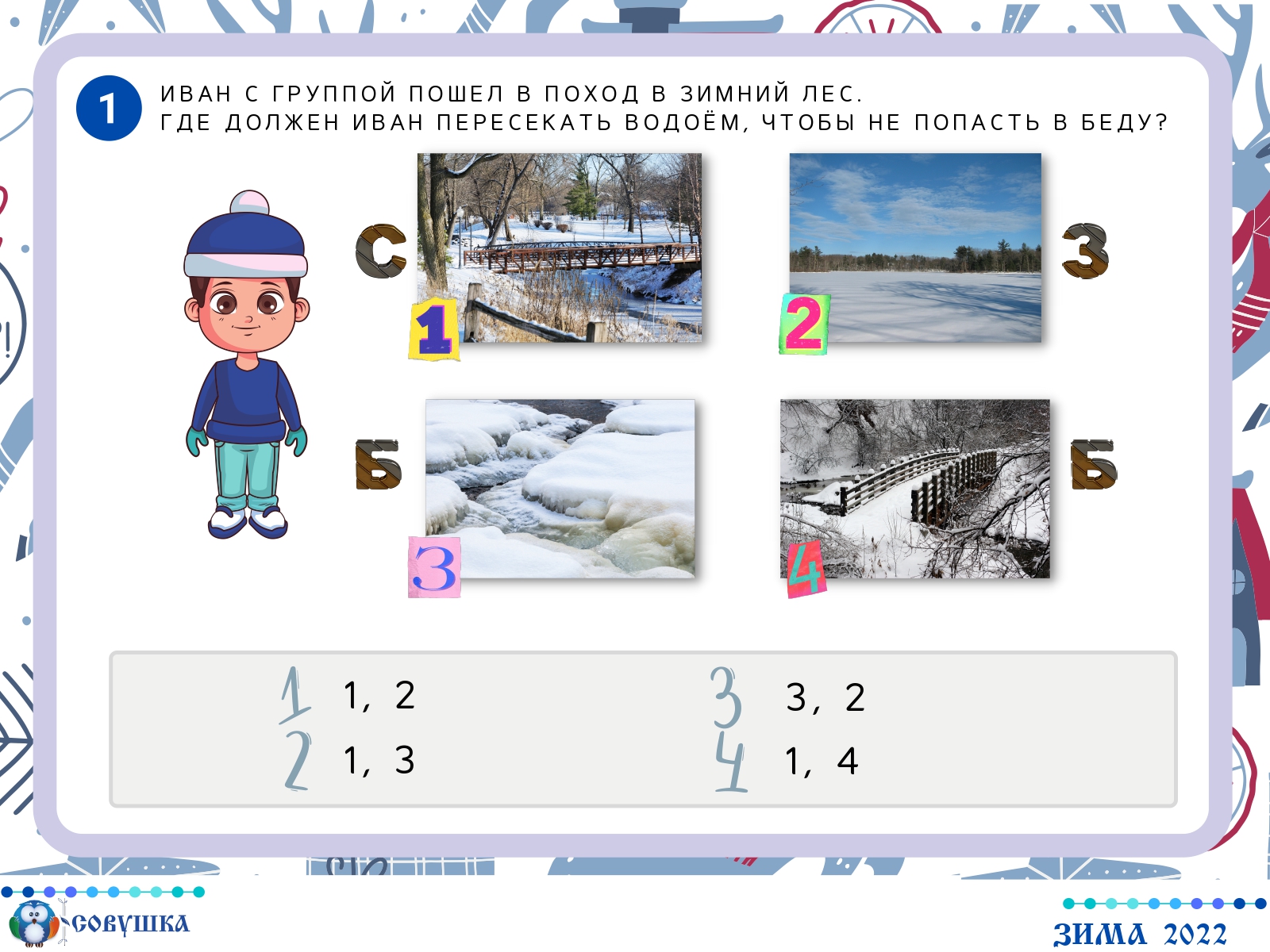 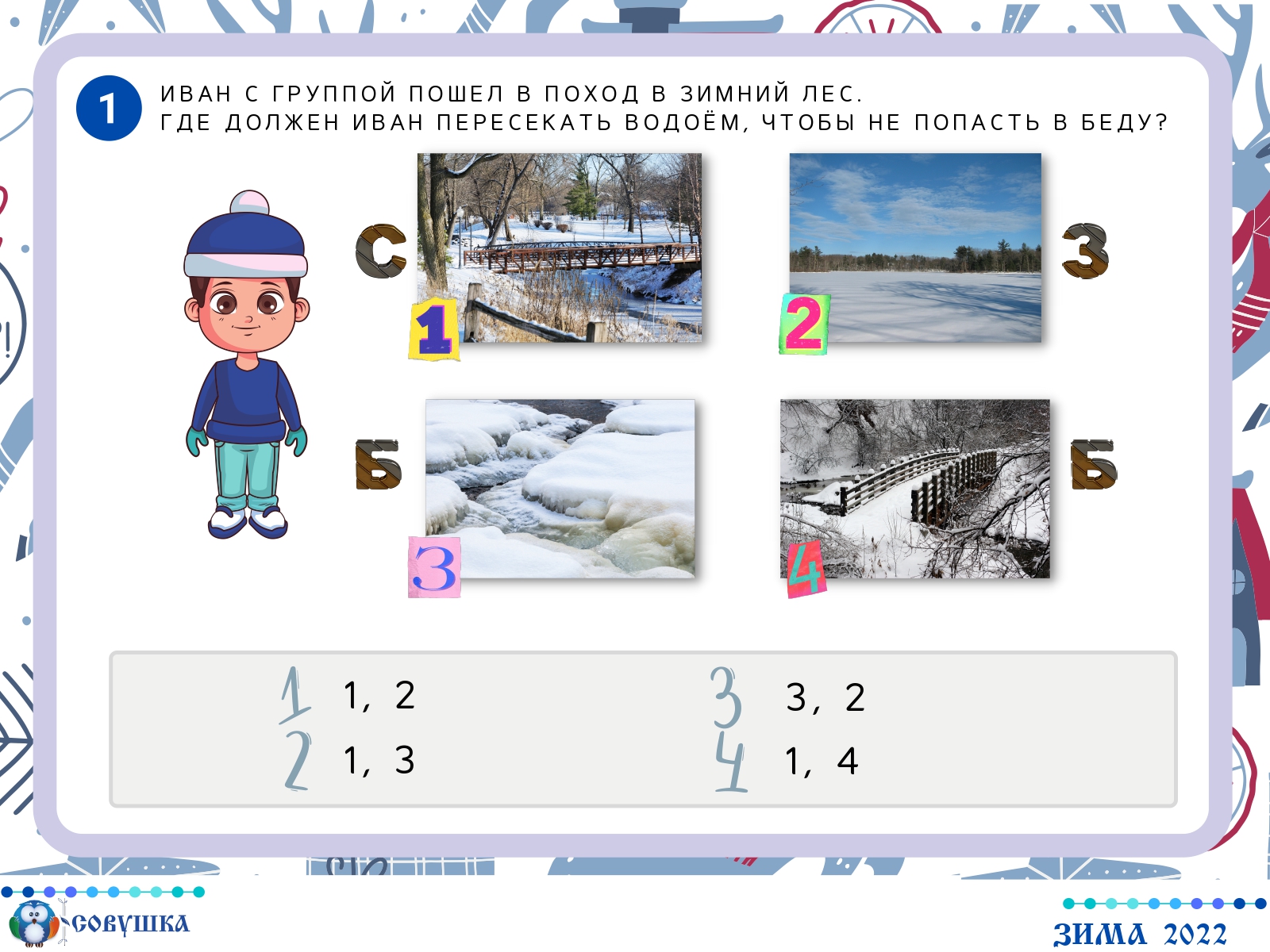 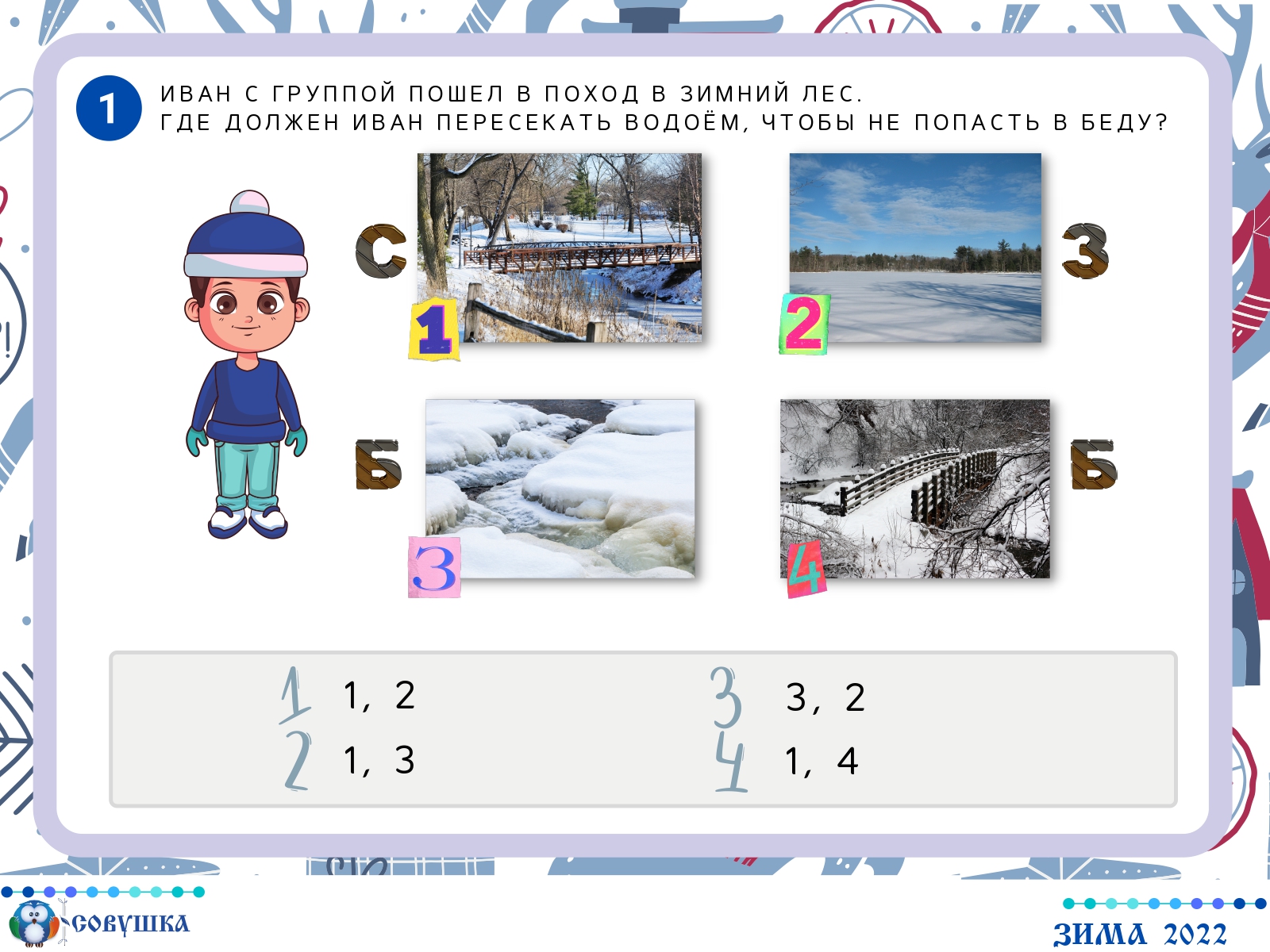 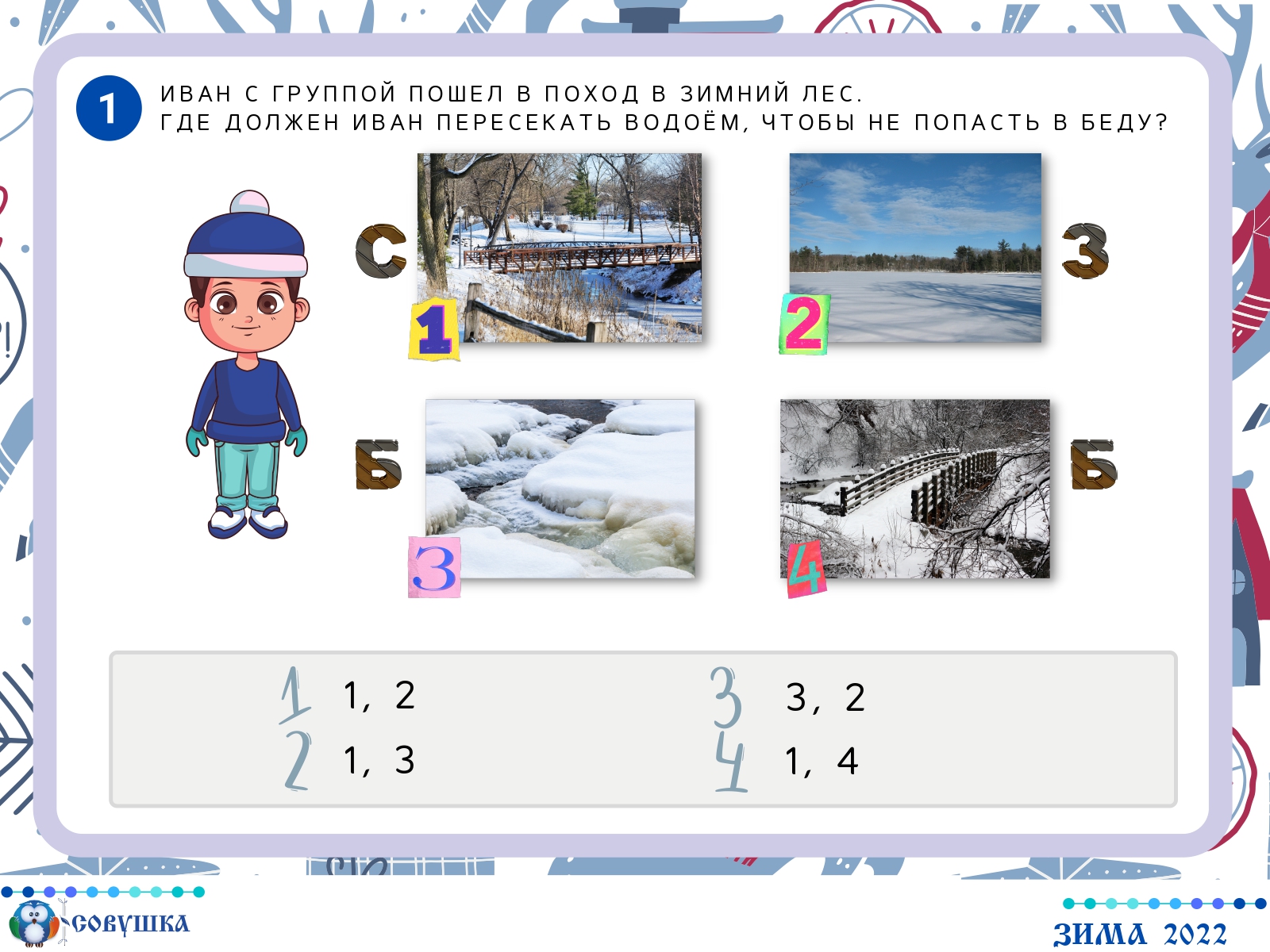 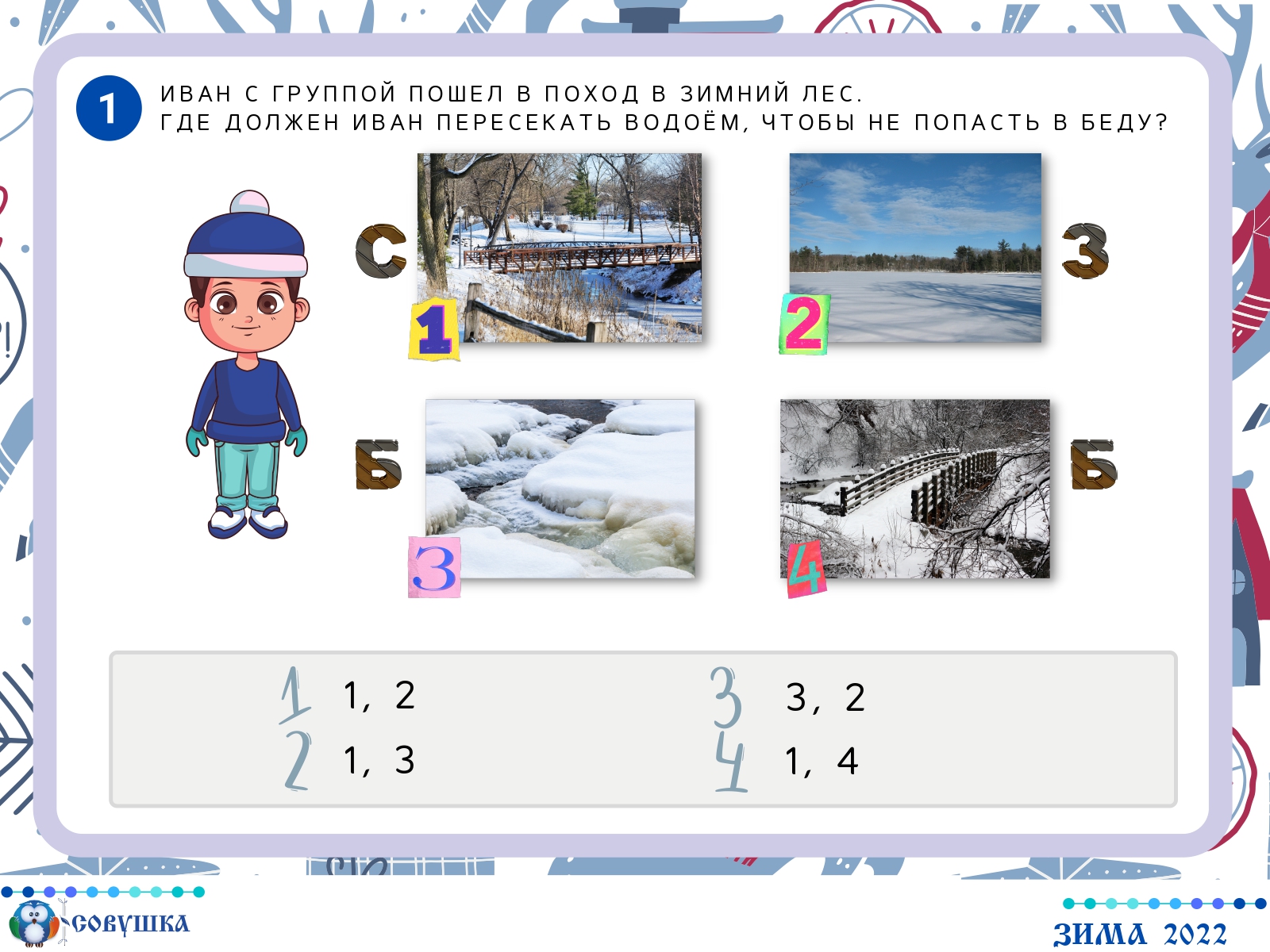 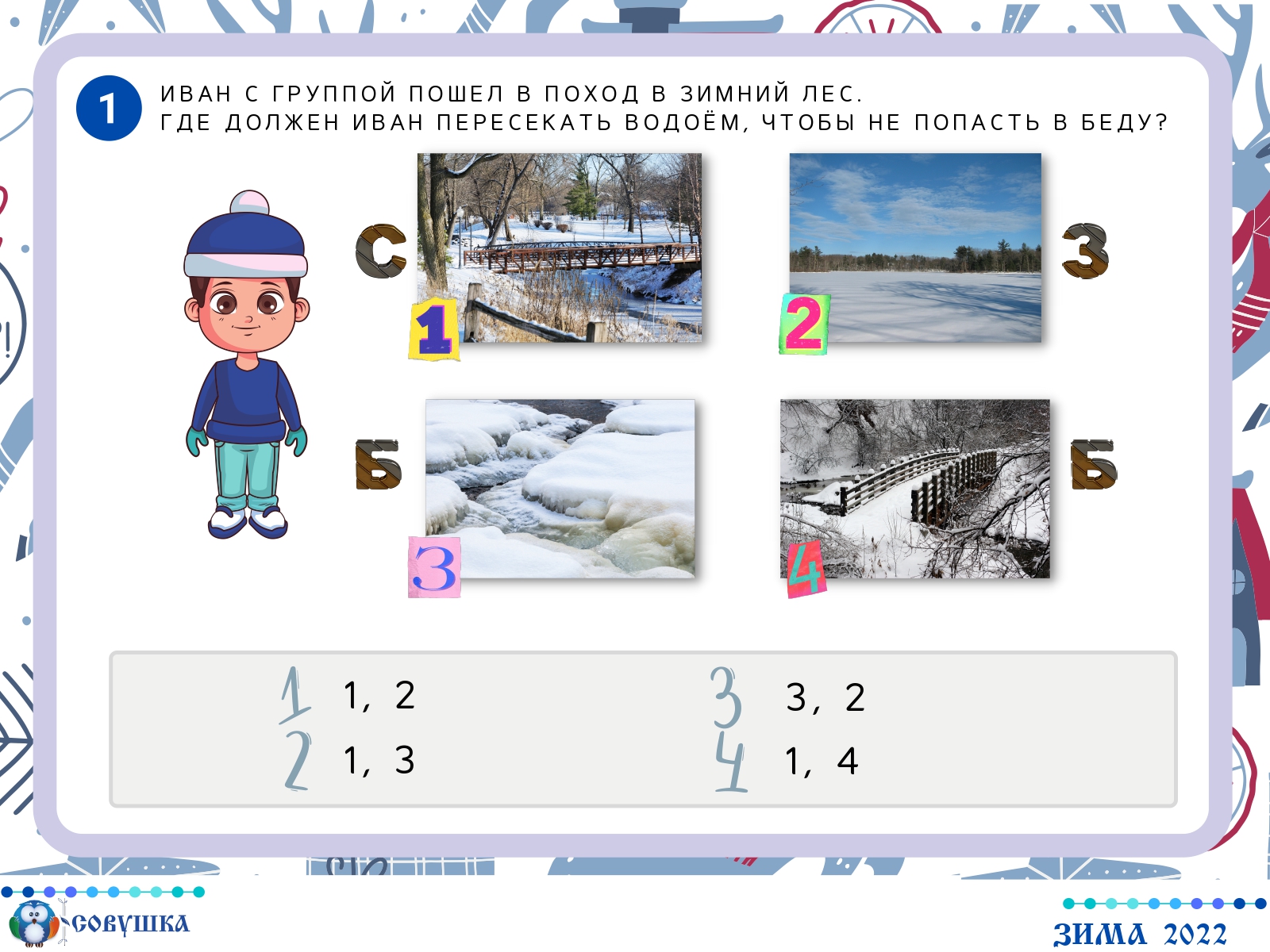 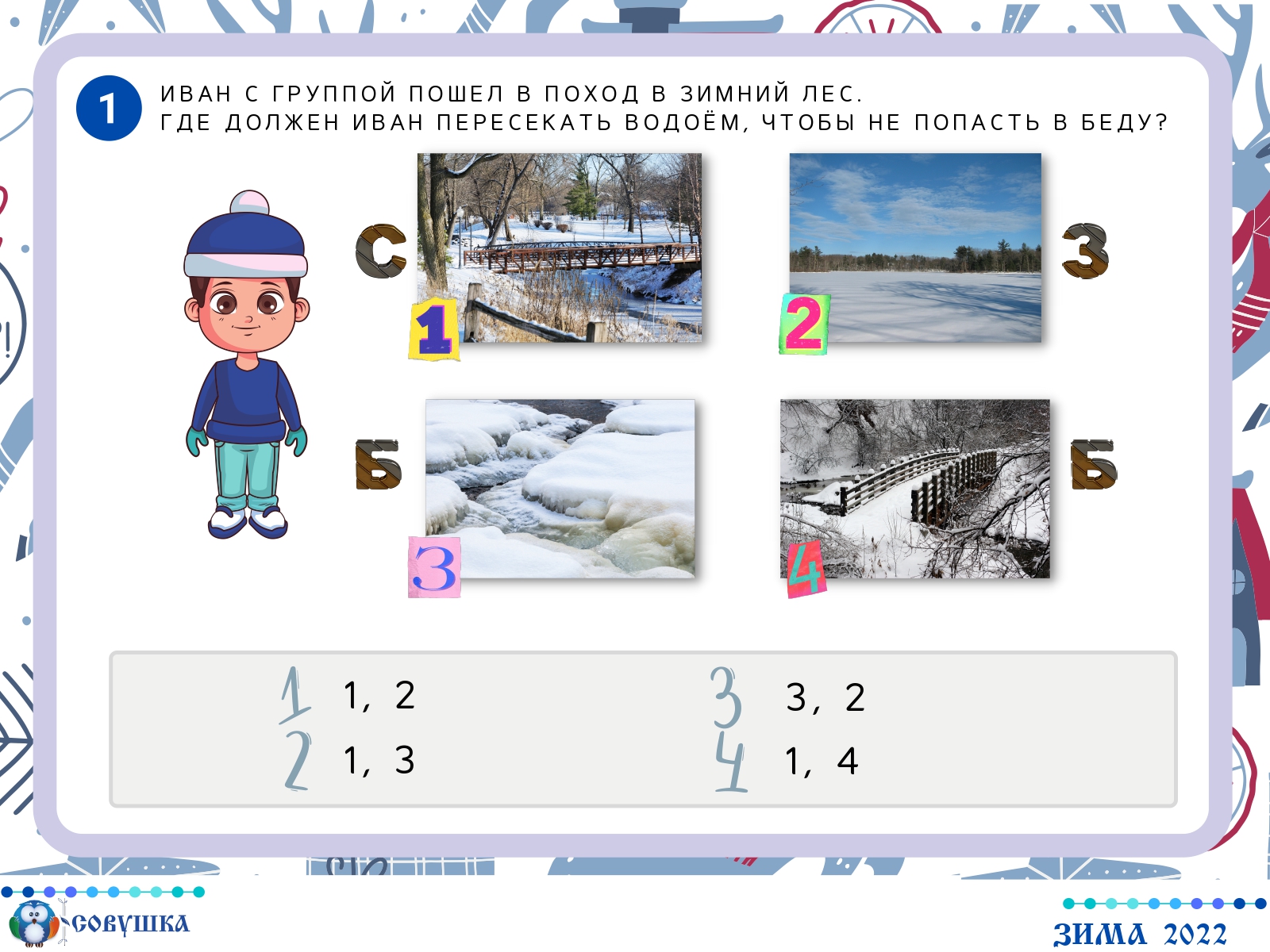 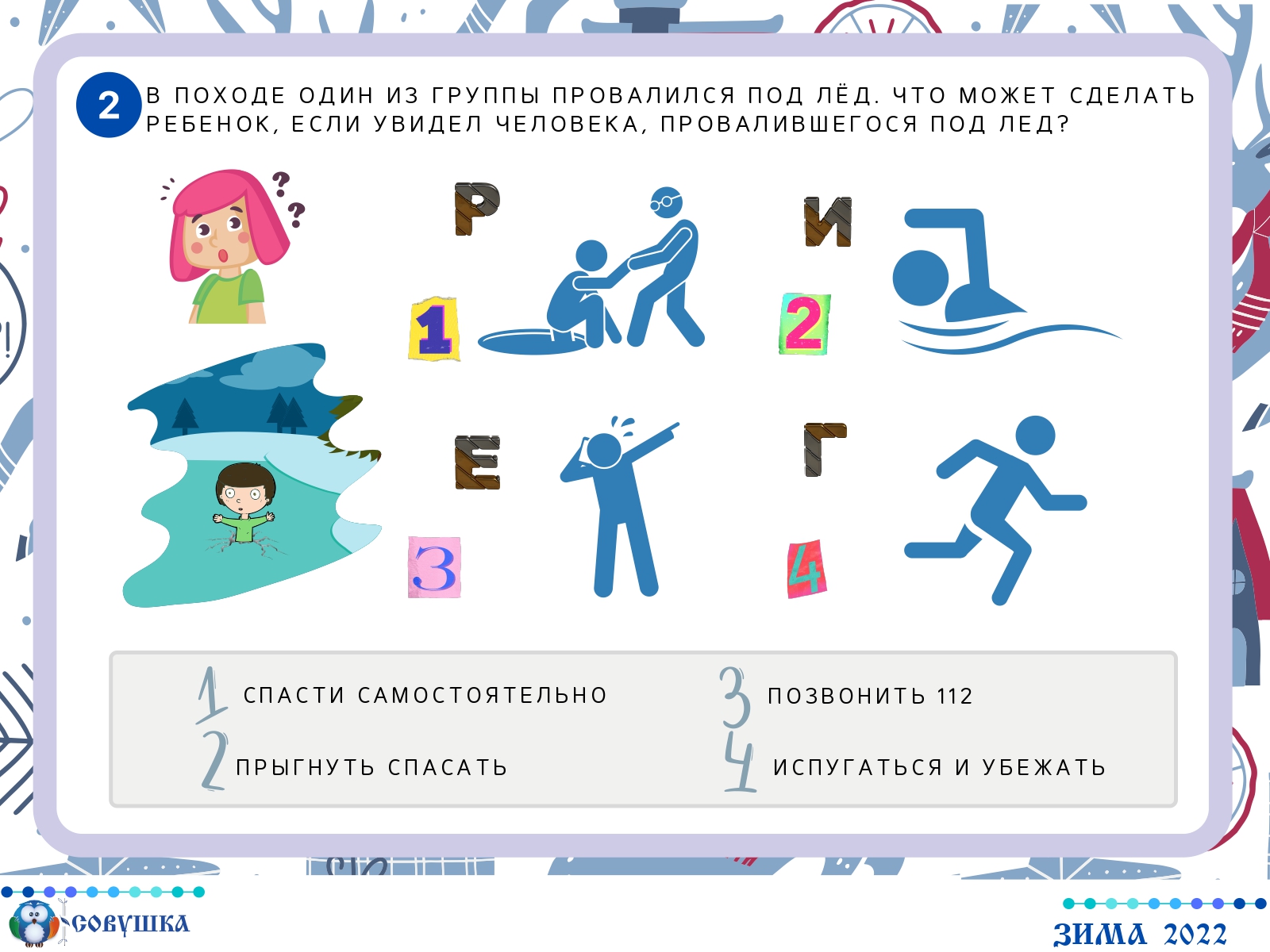 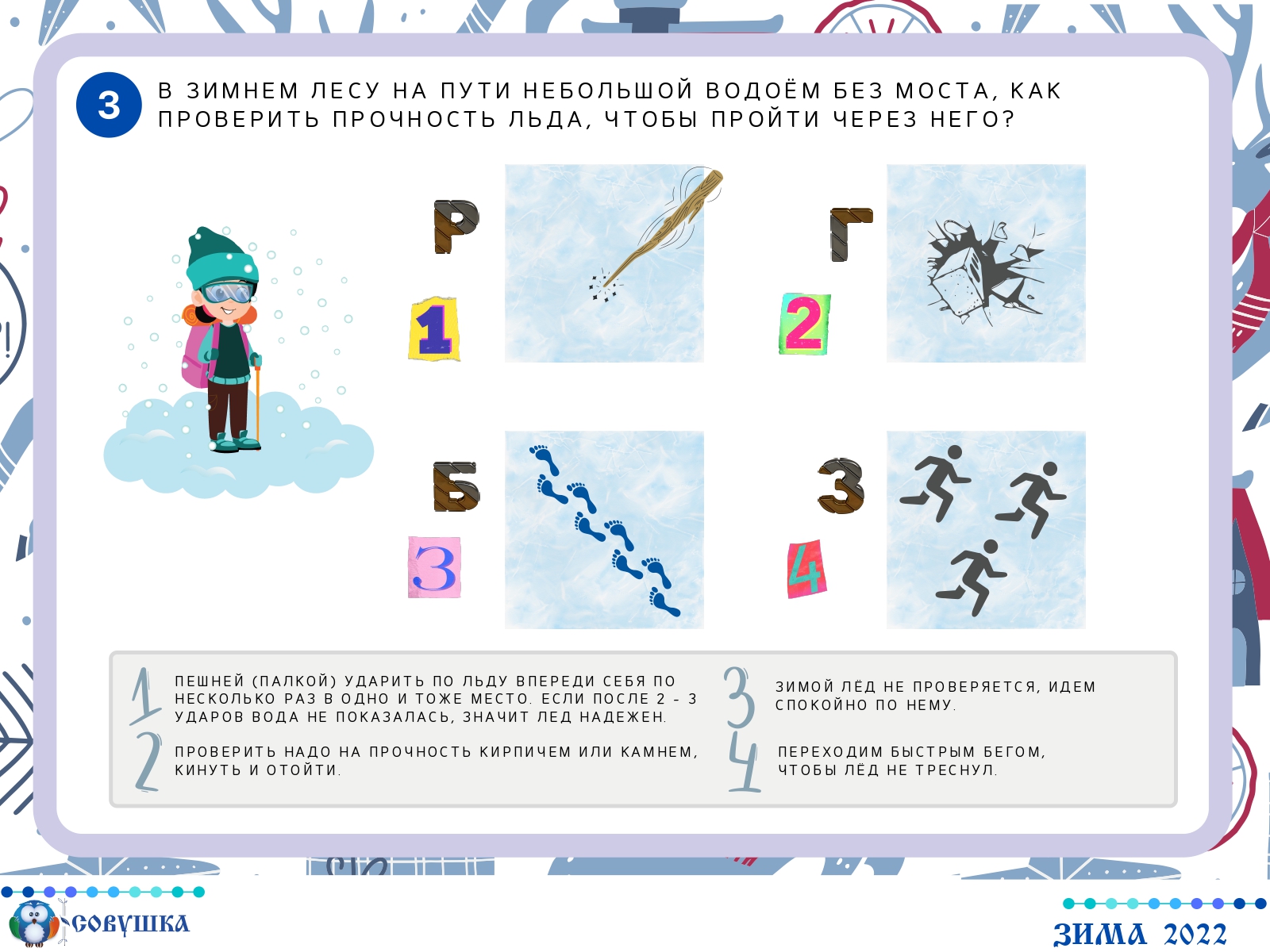 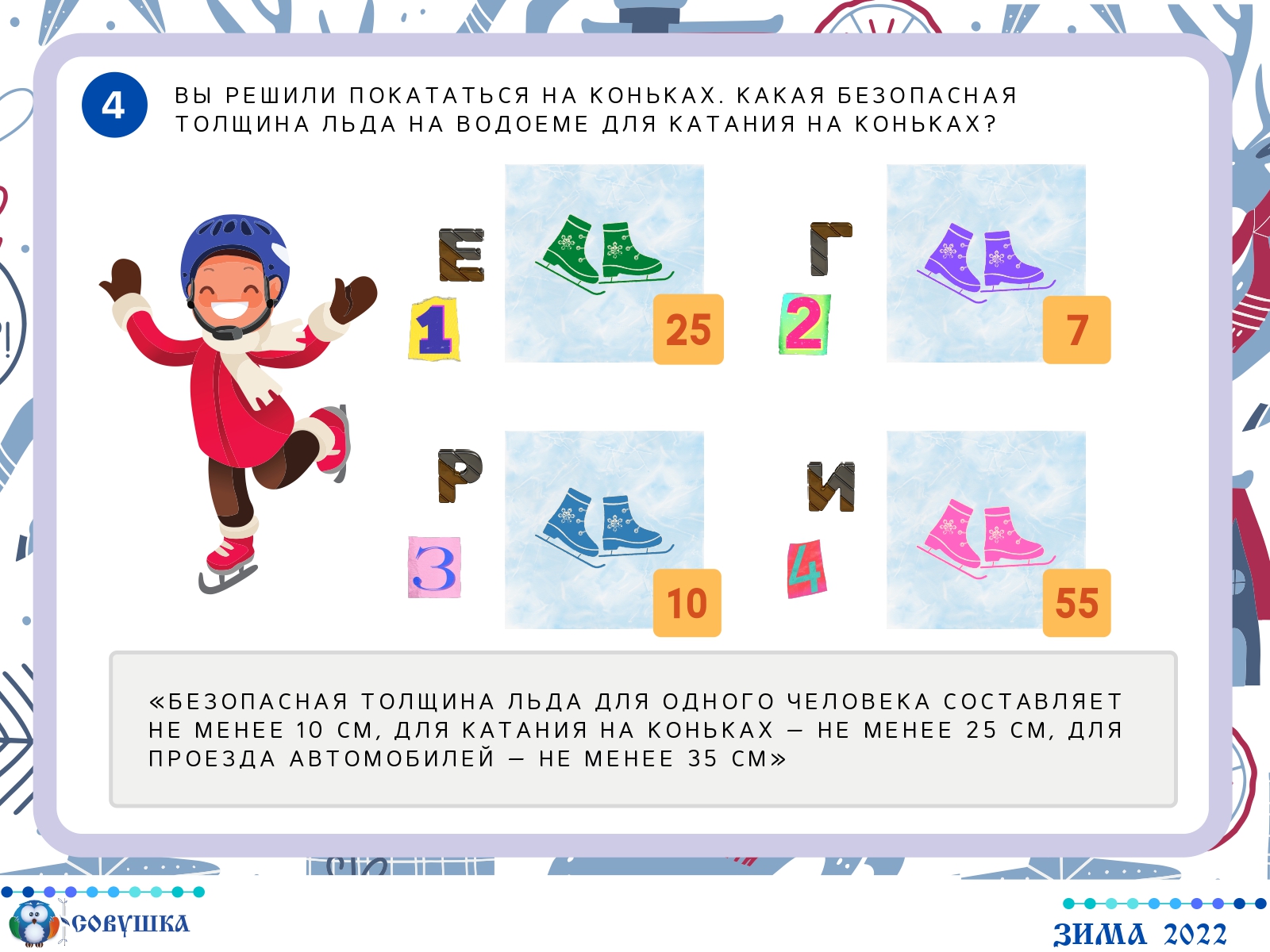 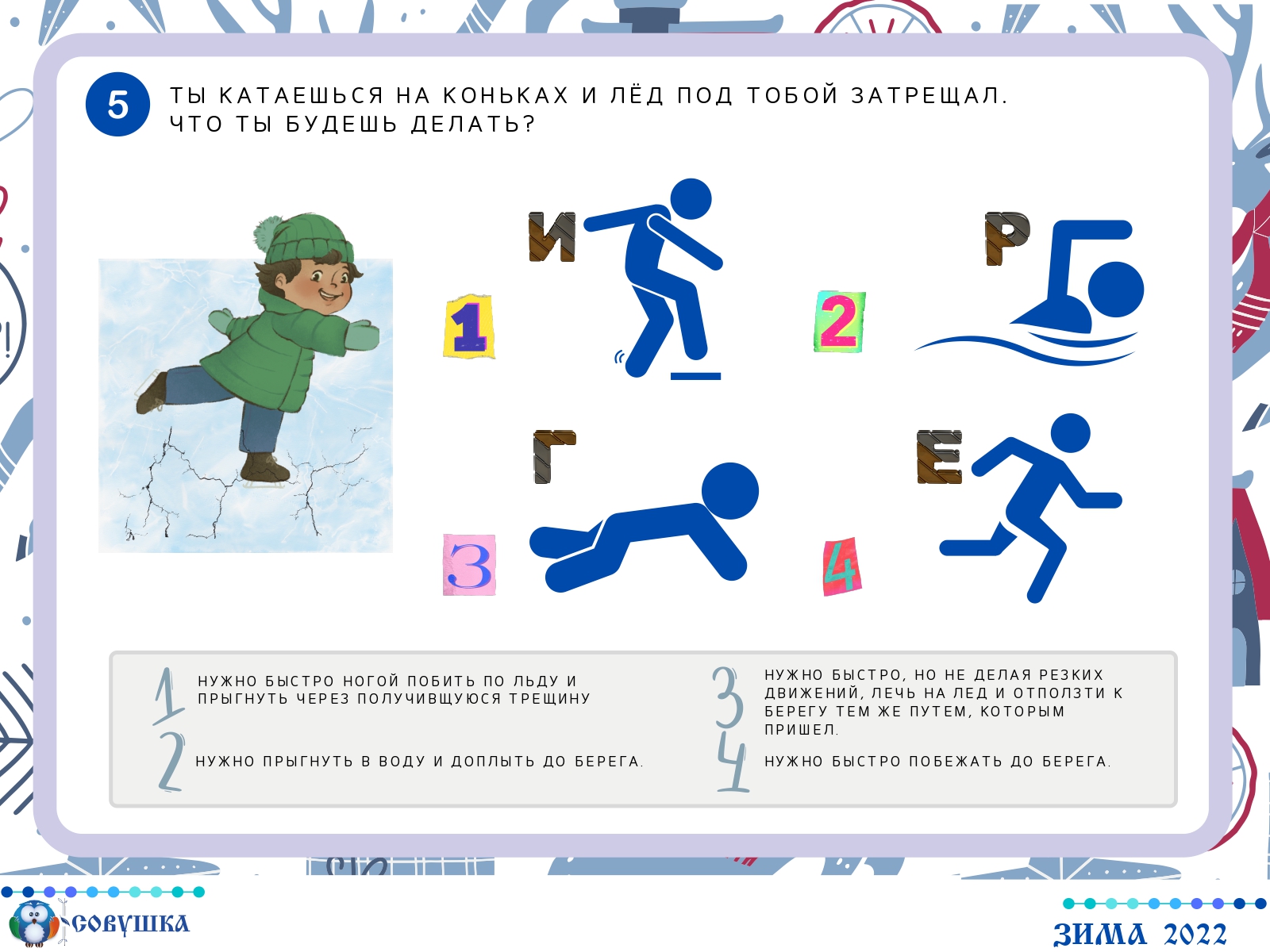 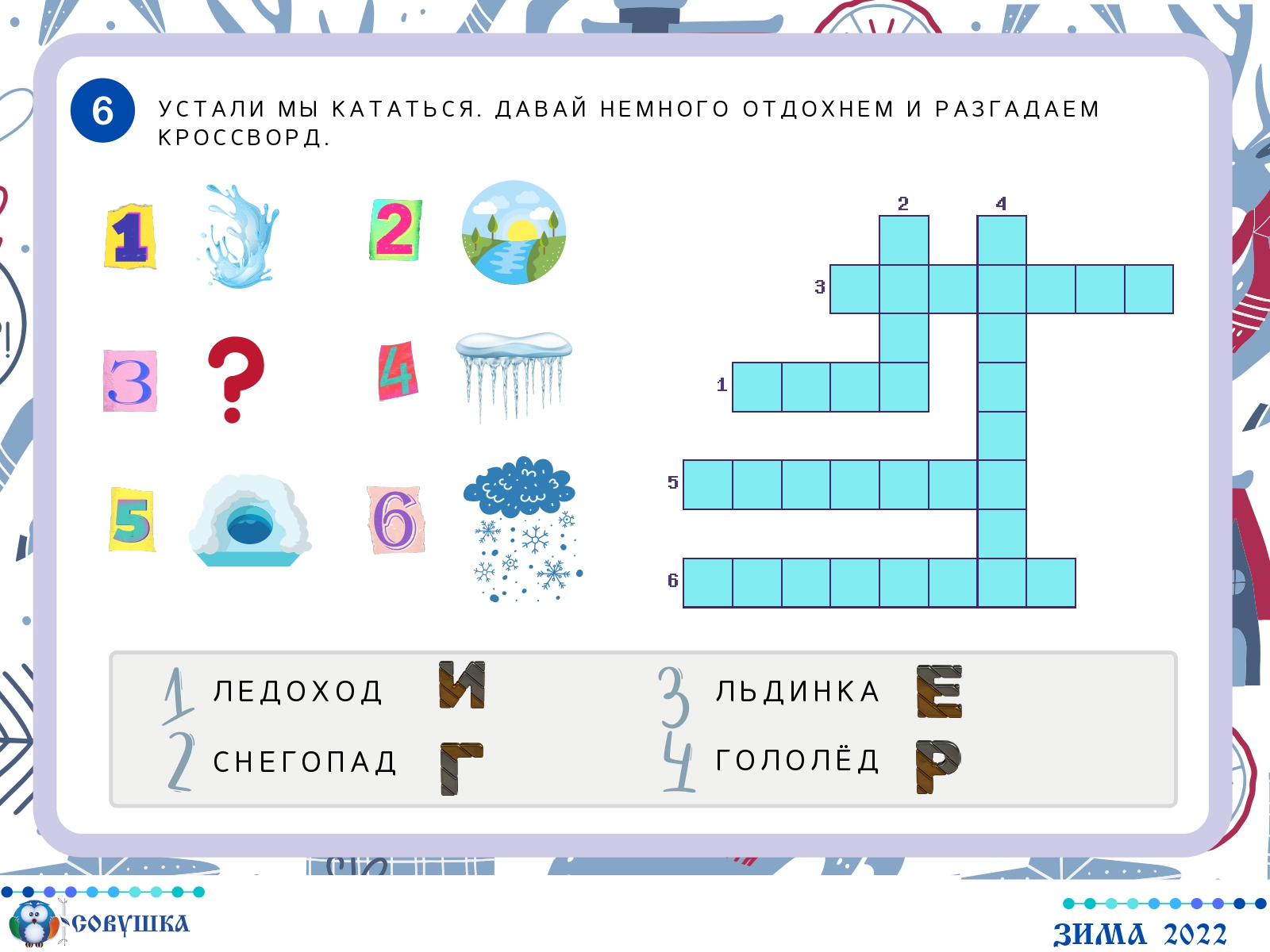 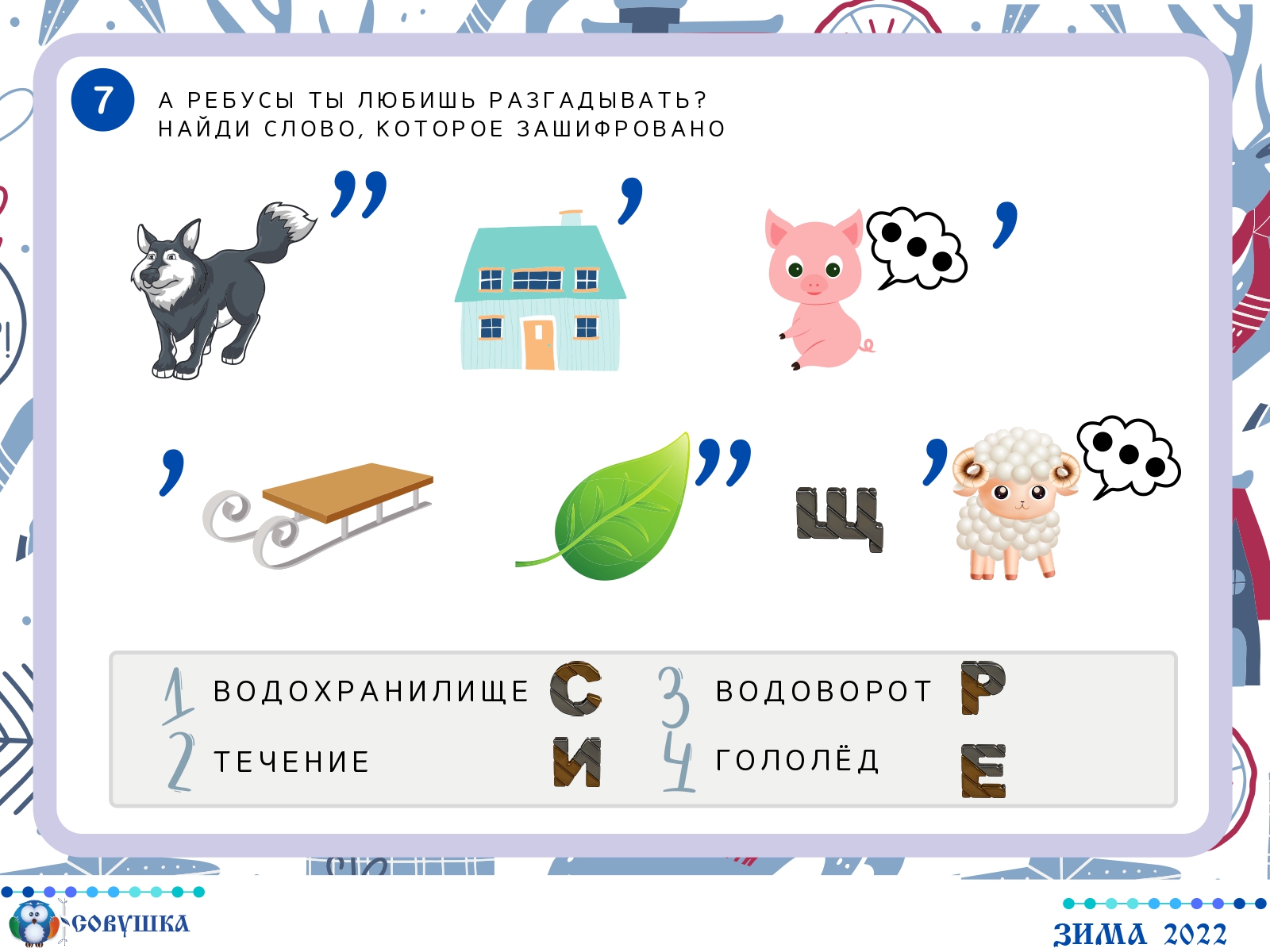 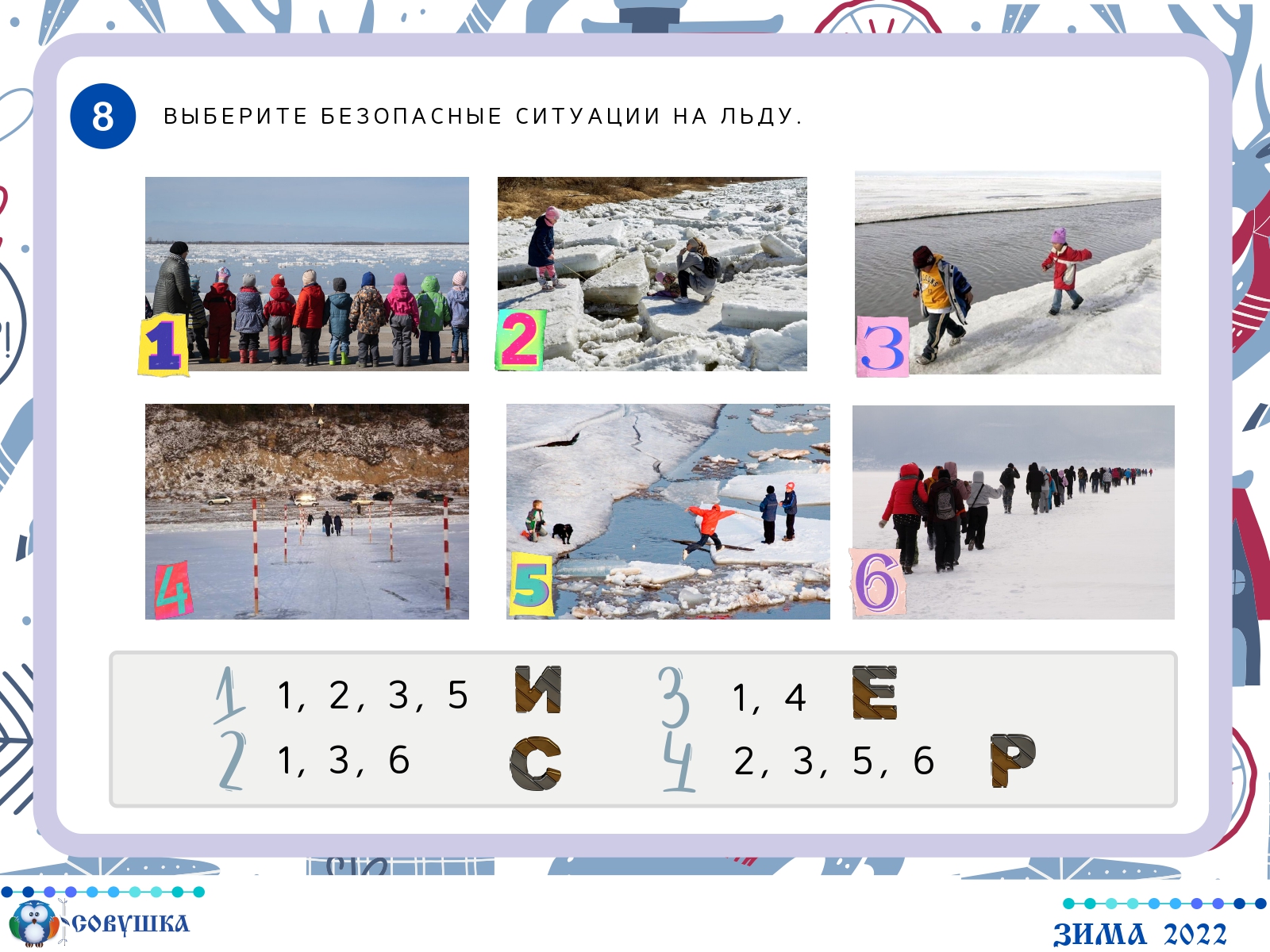 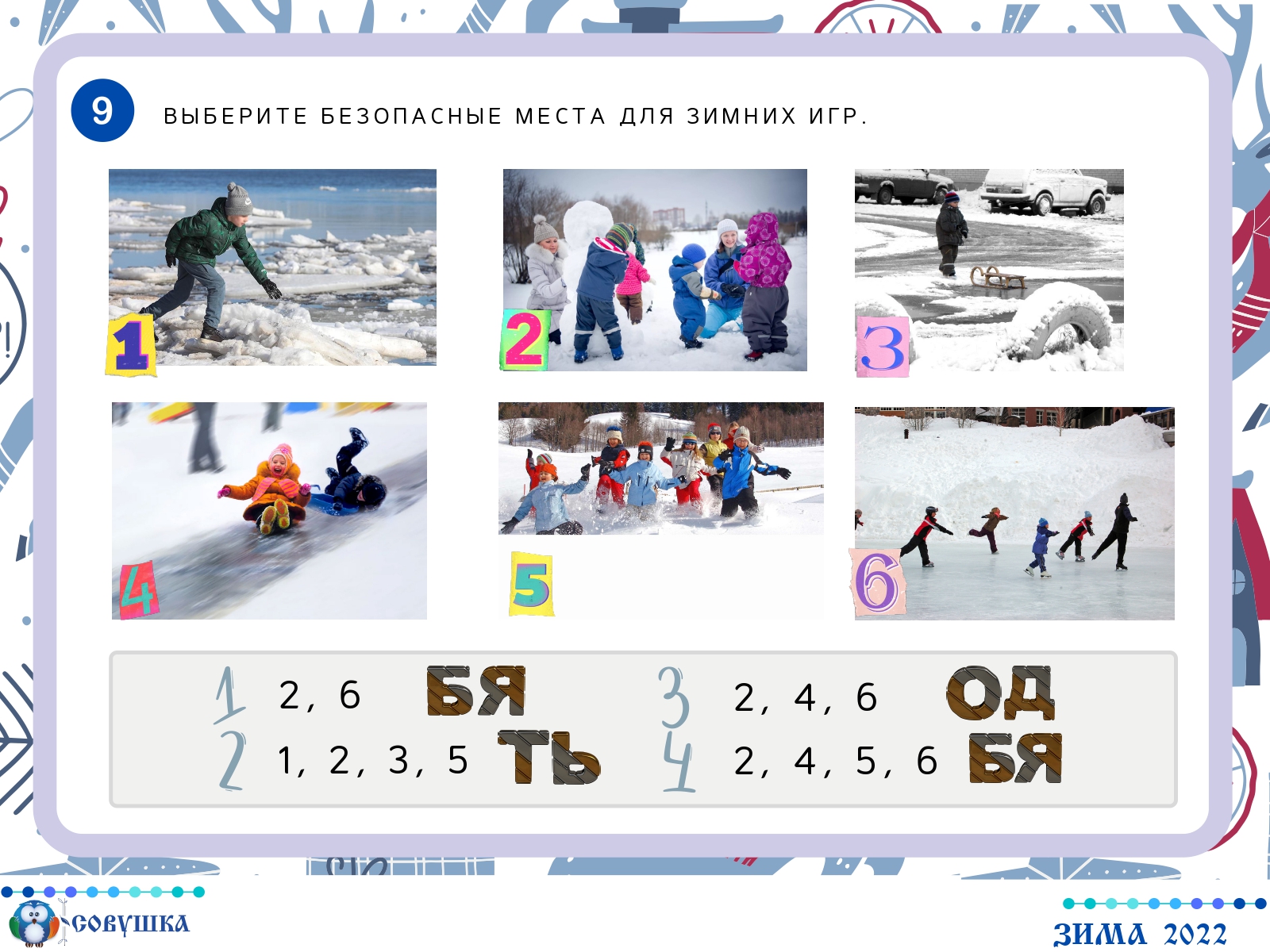 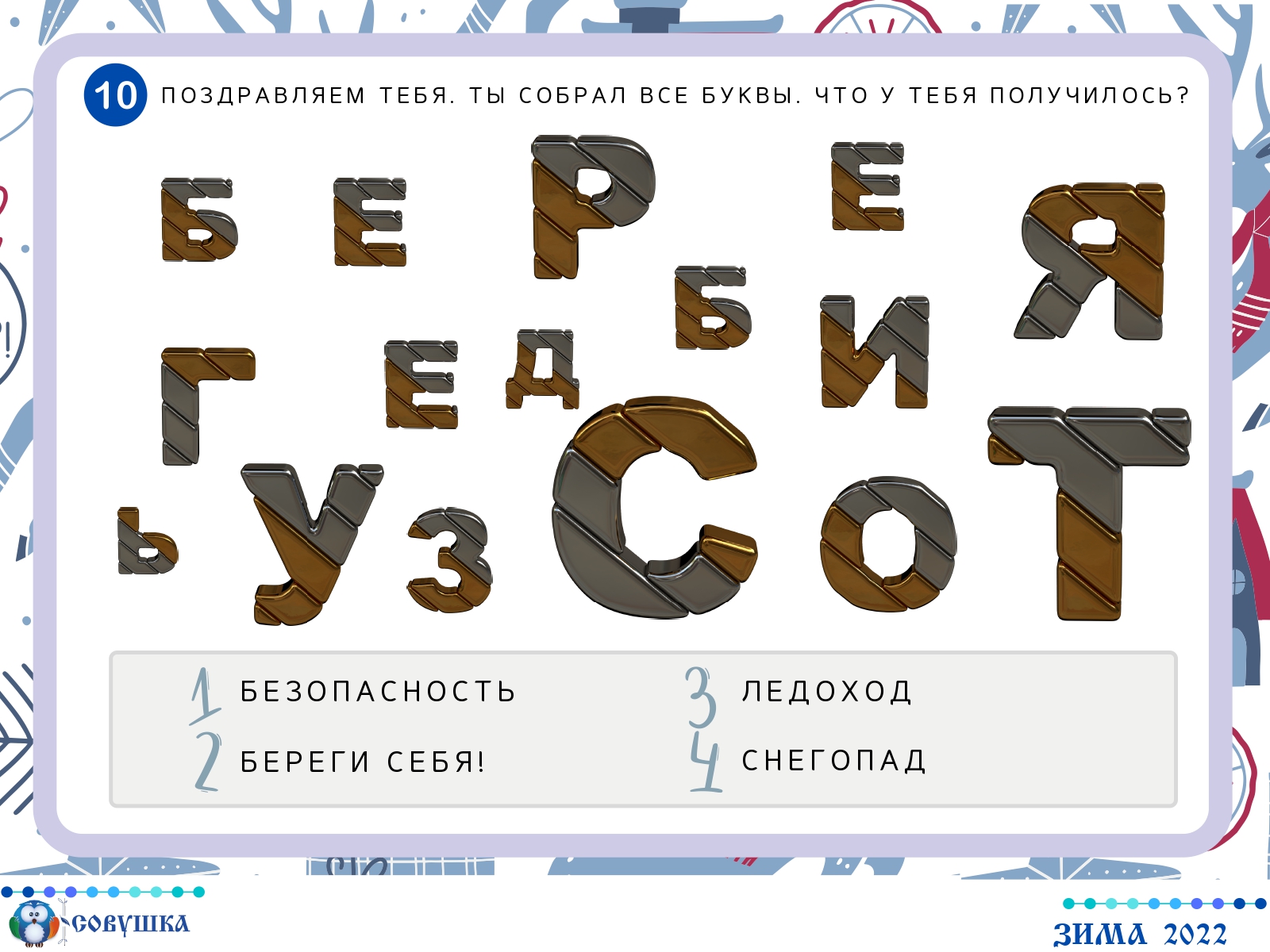